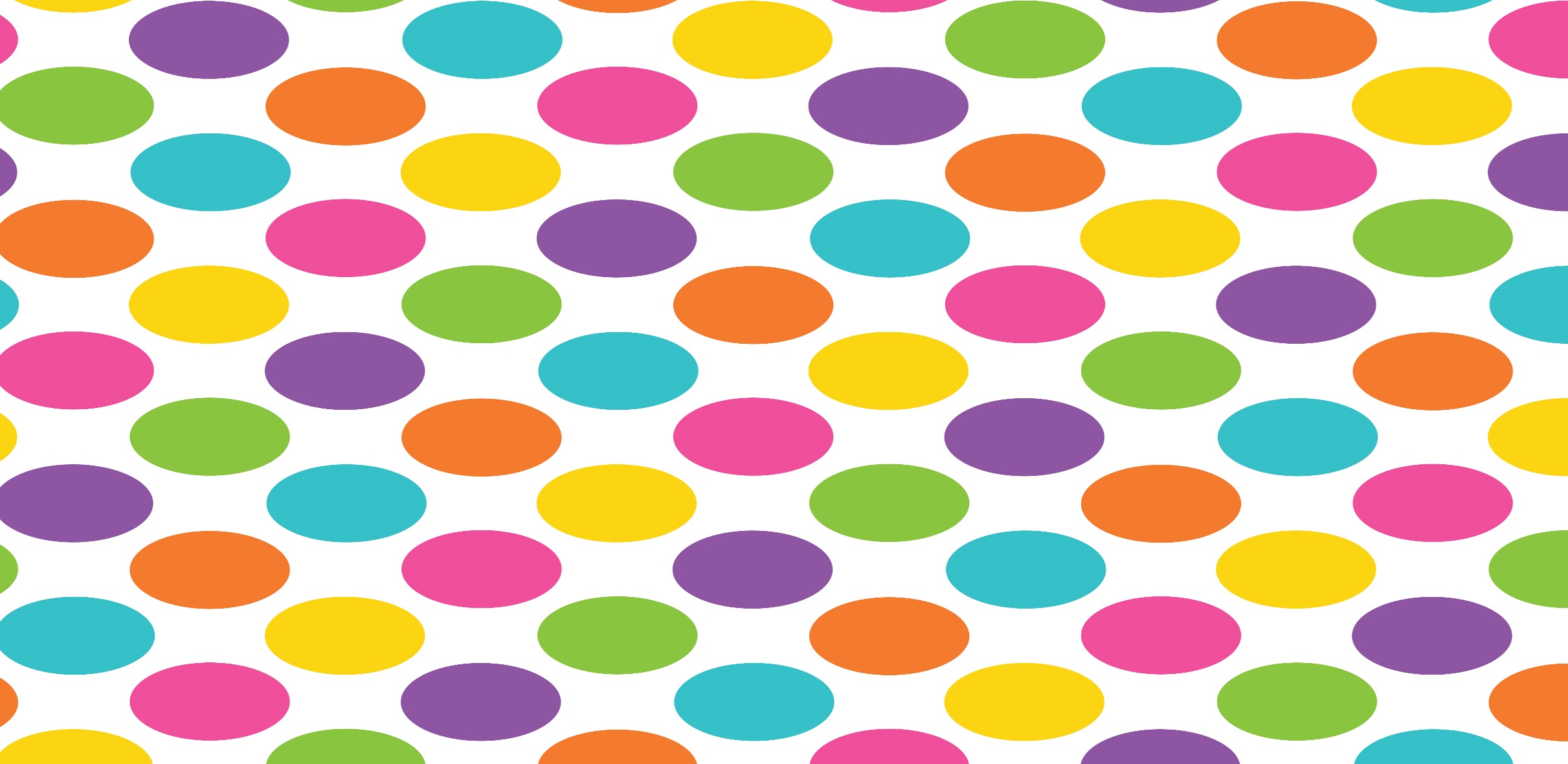 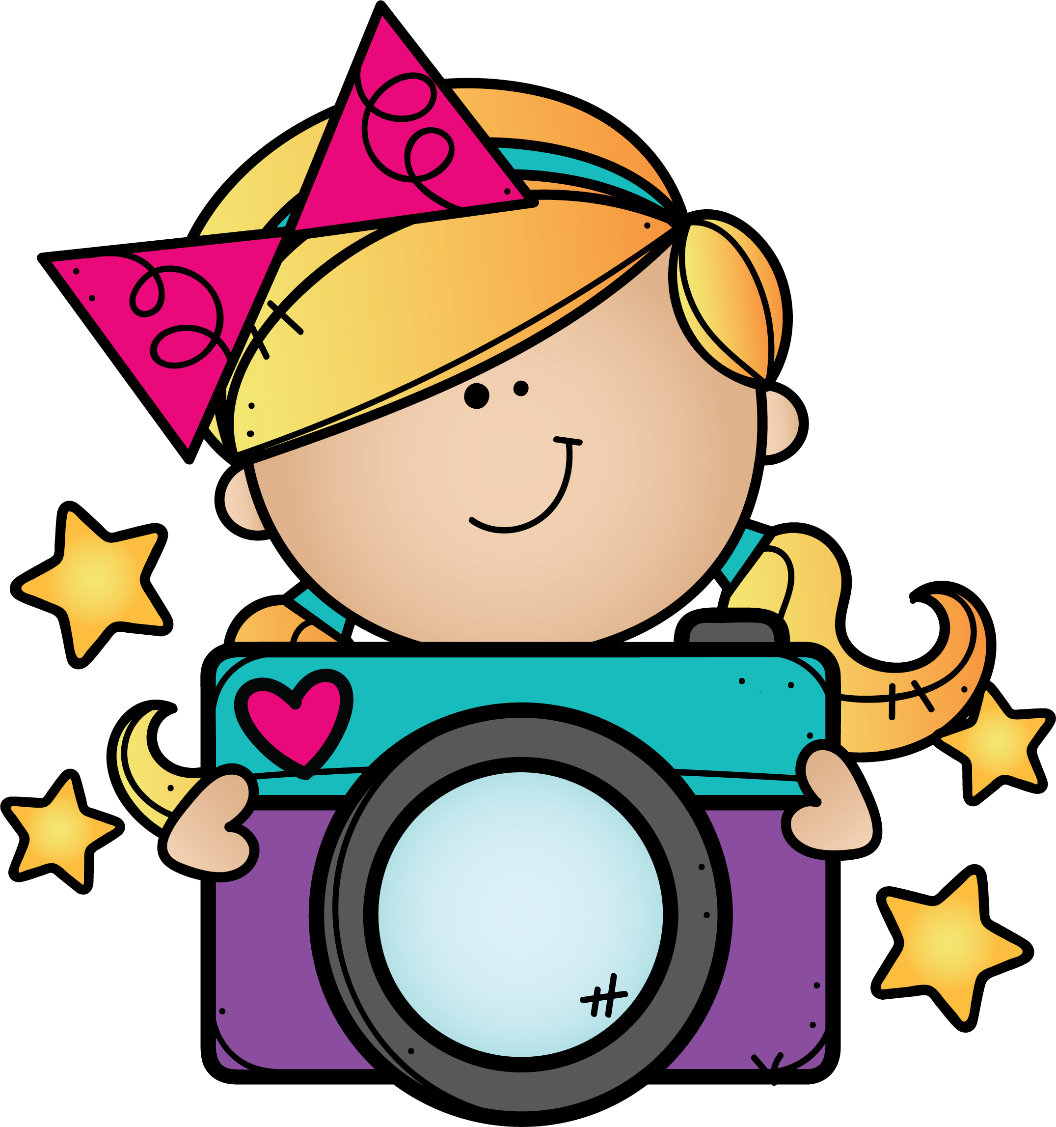 JARDÍN DE NIÑOS: 
“OVIDIO  DECROLY” 


“Experiencia Exitosa”

C.C.T 10DJN089-D  Zona 02 Sector 01
Uxmal S/N Fraccionamiento Huizache ll

Lenguaje y Comunicación  3er Grado        



   Febrero 2021
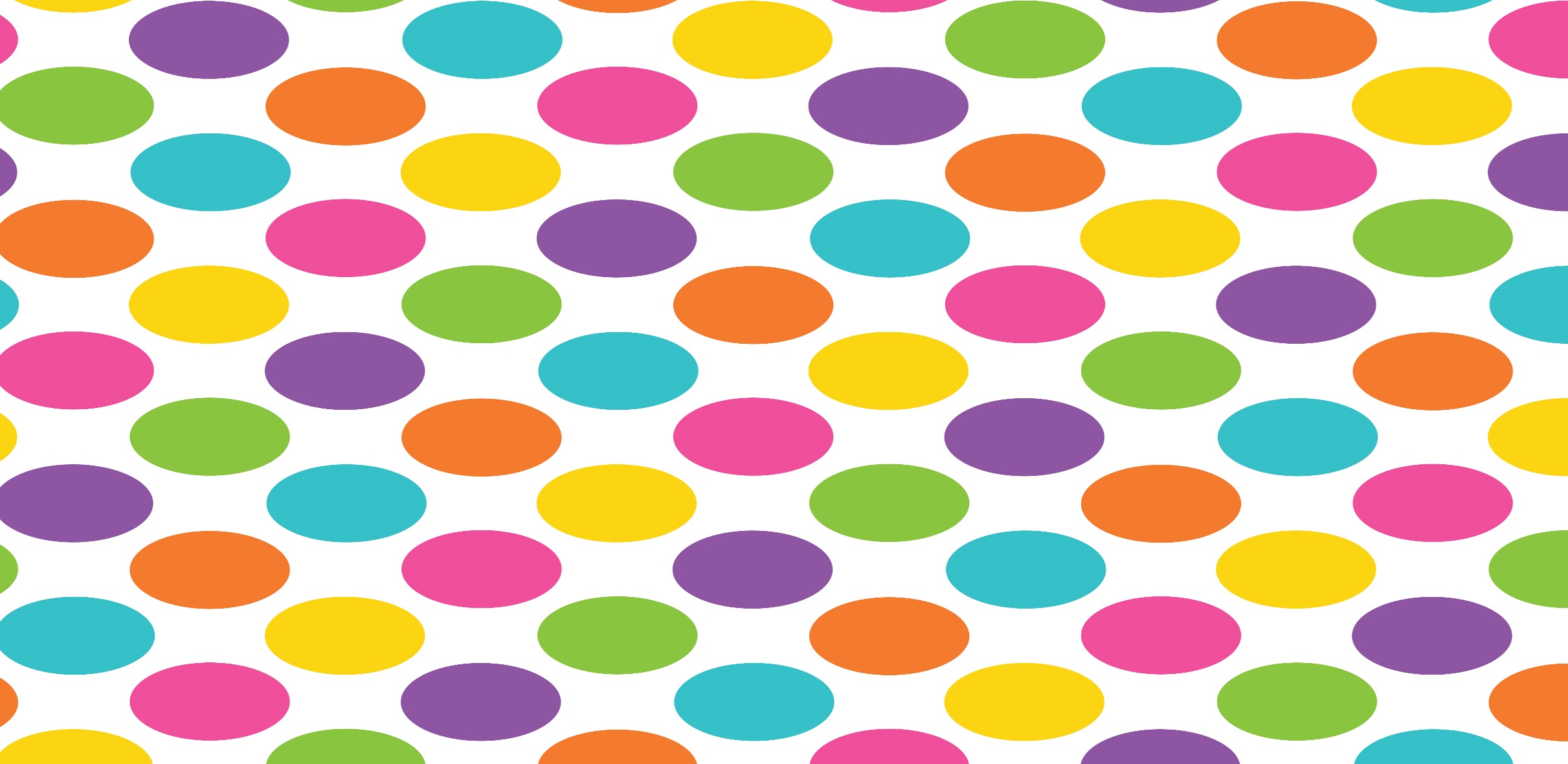 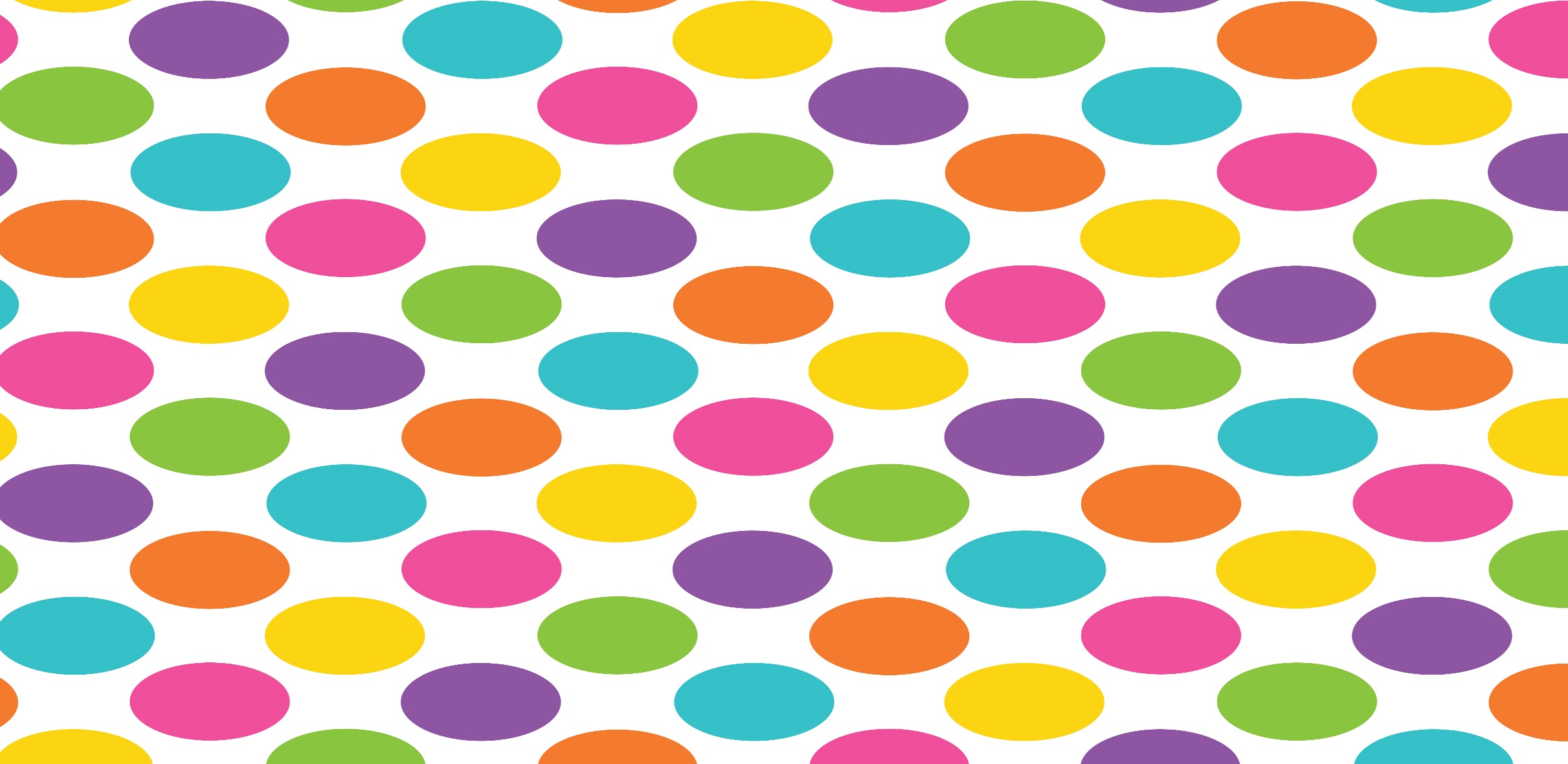 EXPERIENCIA EXITOSA:
 ASPECTO: Educativa ( x ) Evaluación  (  ) Tipo de comunicación (  )
NOMBRE DE LA ACTIVIDAD: NARRO MI HISTORIA FAVORITA 
Educadora: Anel Gabriela Meléndez Torres   Grupo: 3°”A”
Campo Formativo: Lenguaje y Comunicación 
Aprendizaje esperado:  Narra historias que le son familiares, habla  acerca de los personajes y sus características, de las acciones y los lugares donde se desarrolla
Propósito: Que los niños logren narran historias que le son familiares, hablen acerca de los personajes y sus características
Materiales:  Biblioteca virtual, hojas de maquina, colores, cel para grabar video
¿Qué hice?:
- Mande la descripción de la actividad de forma escrita
- Explique a los padres de familia como utilizar la biblioteca virtual mediante un audio sencillo
¿Cómo involucre o motive a niños y padres de familia?:  los invite a realizar una actividad diferente, como lo es la Biblioteca Virtual 
¿Cómo valore los aprendizajes?:
Mediante los videos que enviaron los niños, evalué si lograron narrar la historia, si recordaron los hechos, identificaron los personajes y mediante el dibujo rescataron ideas.
¿Qué logre?:
Que los niños en compañía de sus papas, dieran lectura a algunos cuentos, y después los mismos niños narraran la historia.
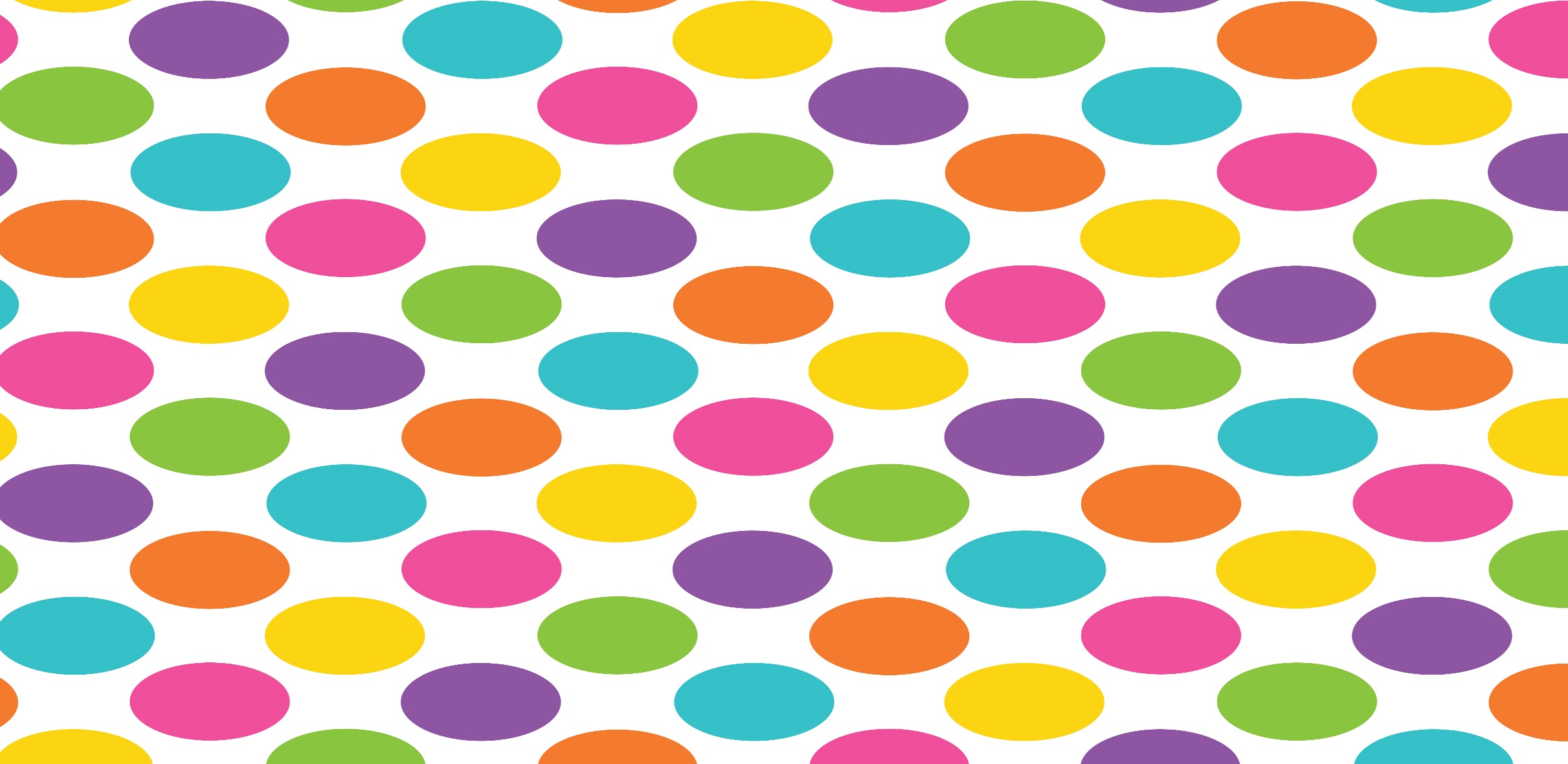 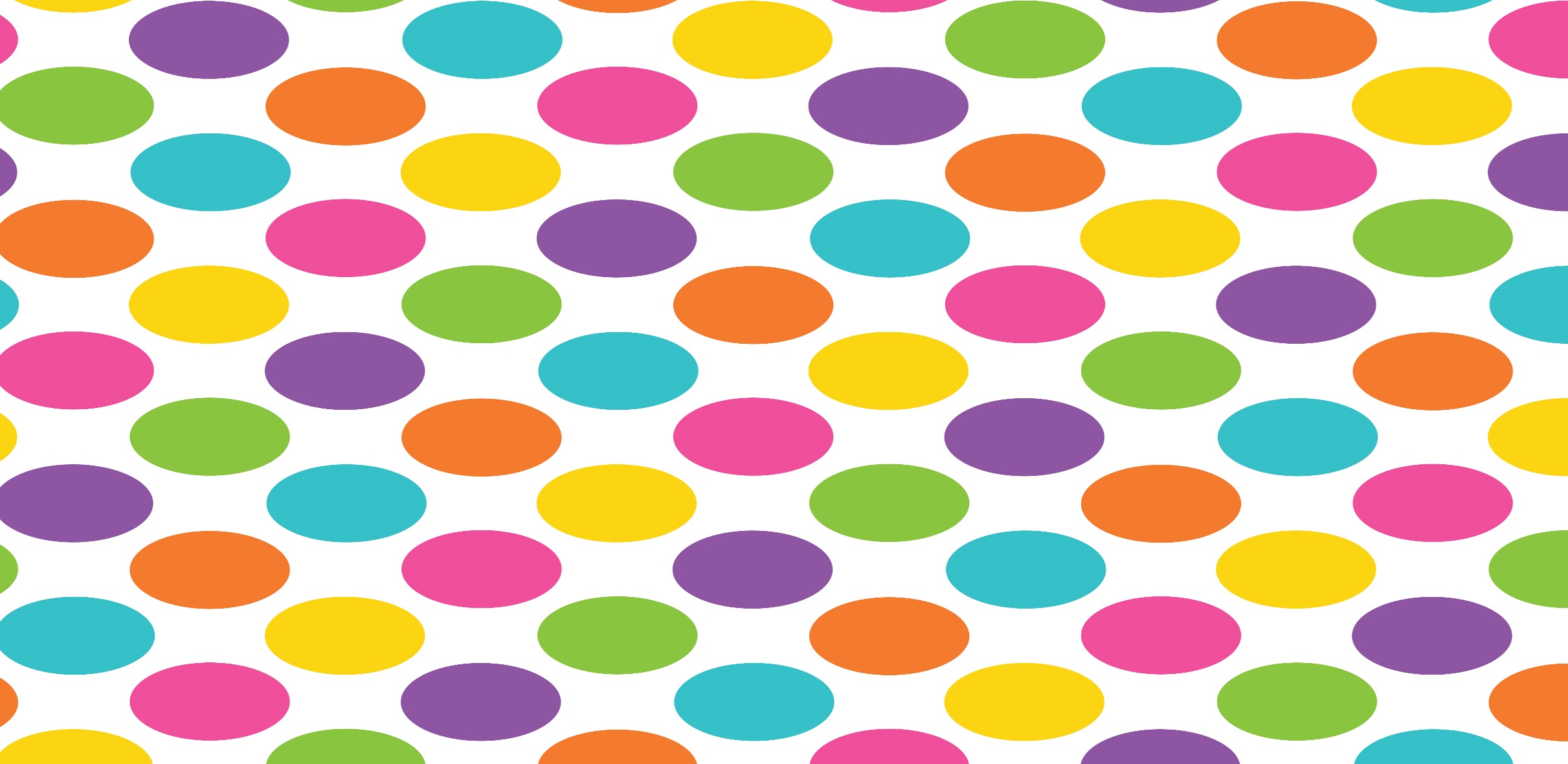 Se considera exitosa porque que fue estrategia diferente, que les permitió a los niños realizar una lectura con un libro digital acompañados de su padres, favoreciendo su lenguaje oral y el acercamiento al escrito y se logro que la mayoría del grupo participara.
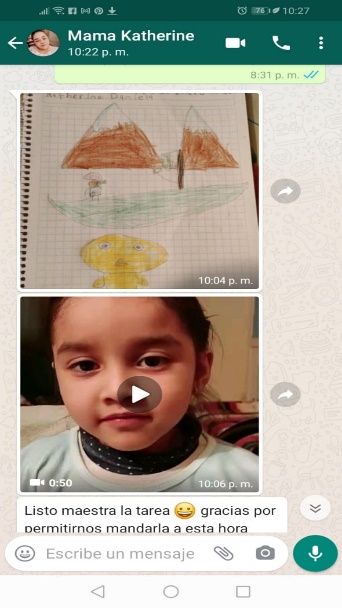 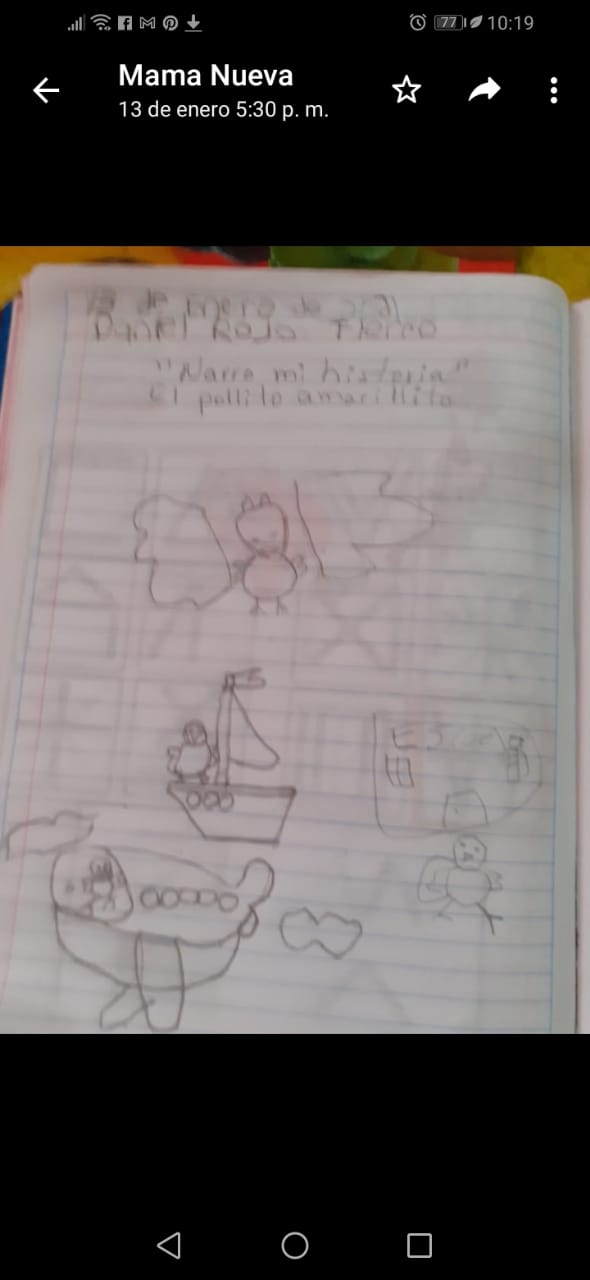 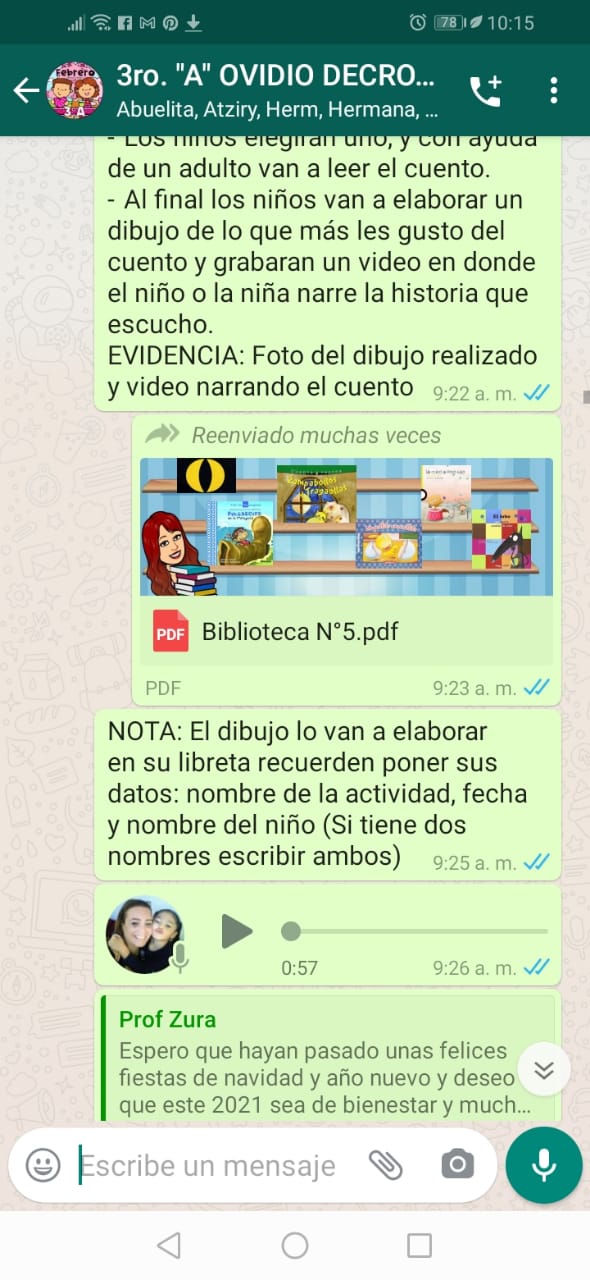 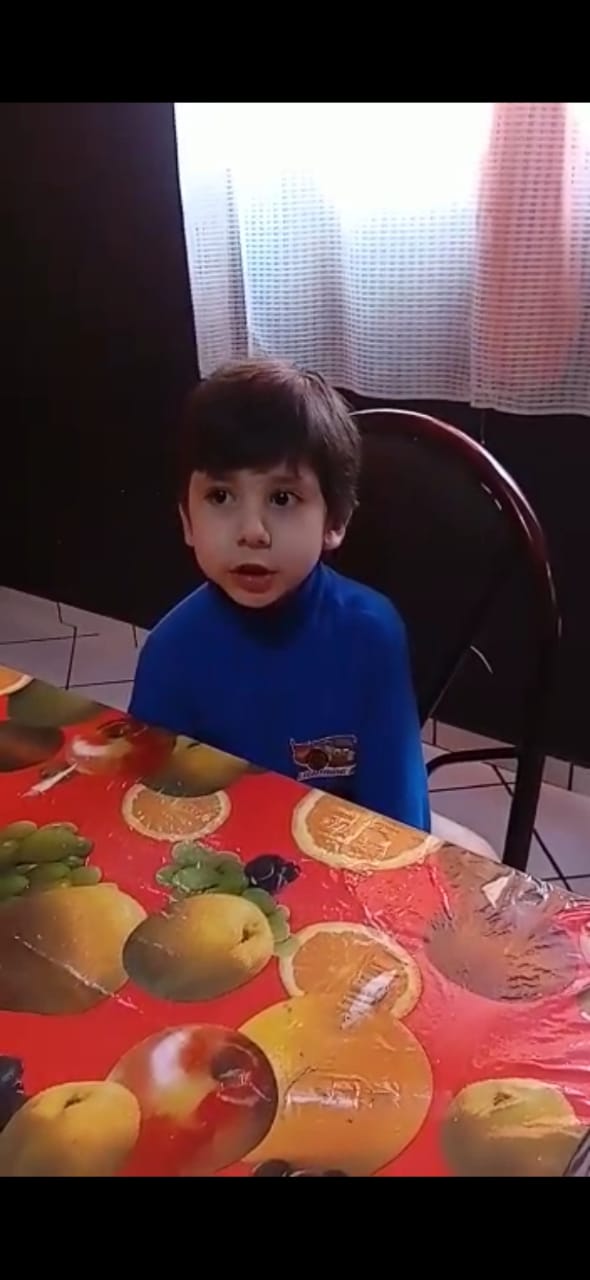 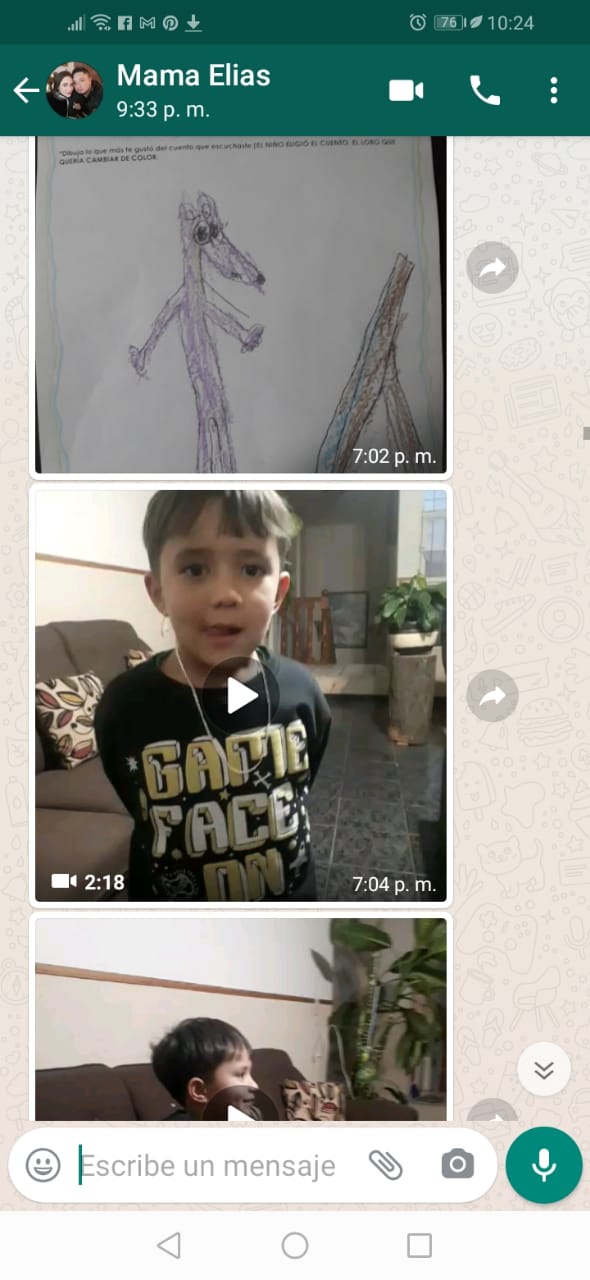 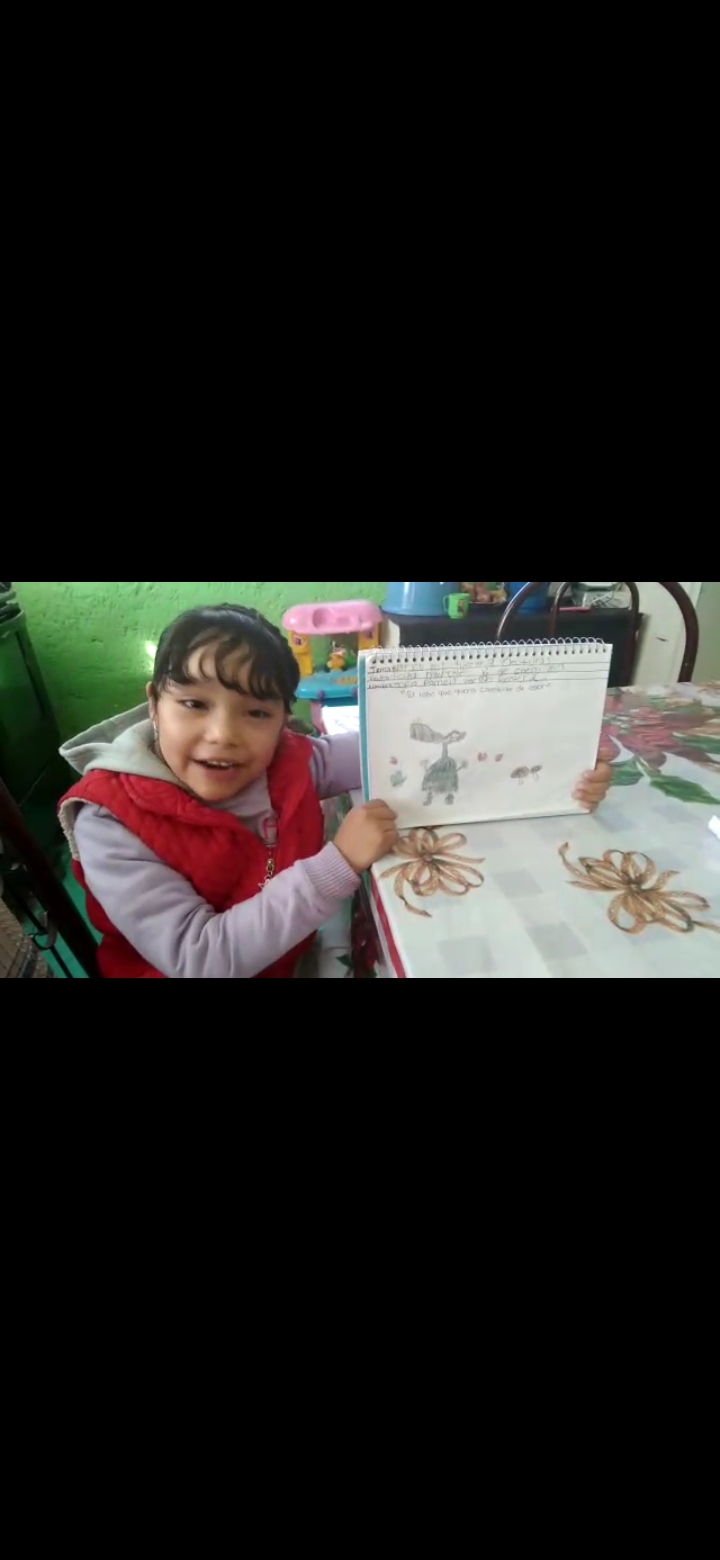 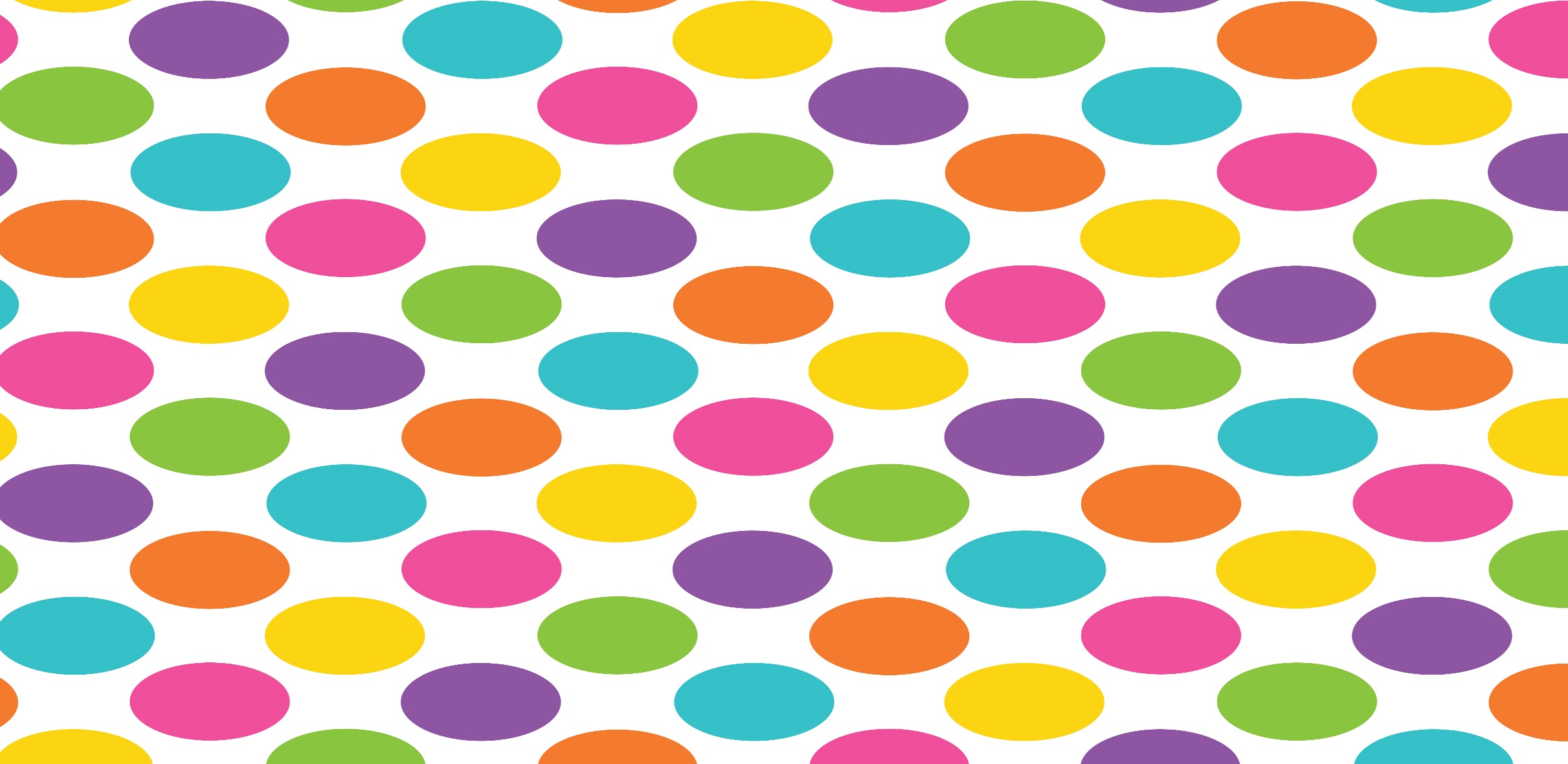